Hawaiian Music in Australia
The 1920sHula and hapa-haole
Hawaiian Music in Australia
3
Ukulele LullabyQueenie & David KailiParlophone A-2364 (1927)
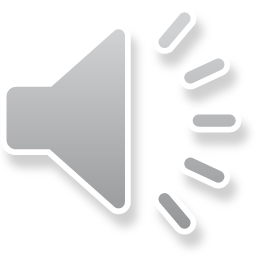 Hawaiian Music in Australia
4
Shoo the Hoodoo AwayQueenie & David KailiParlophone A-3053 (1930)
Queenie & David Kaili’s stage show, c1933
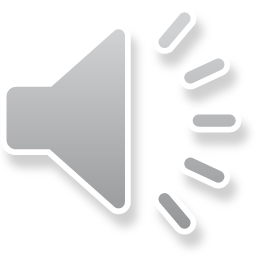 Hawaiian Music in Australia
5
The 1930s
The Hawaiian Clubs
Hawaiian Music in Australia
6
The Hawaiian Club Members 1938
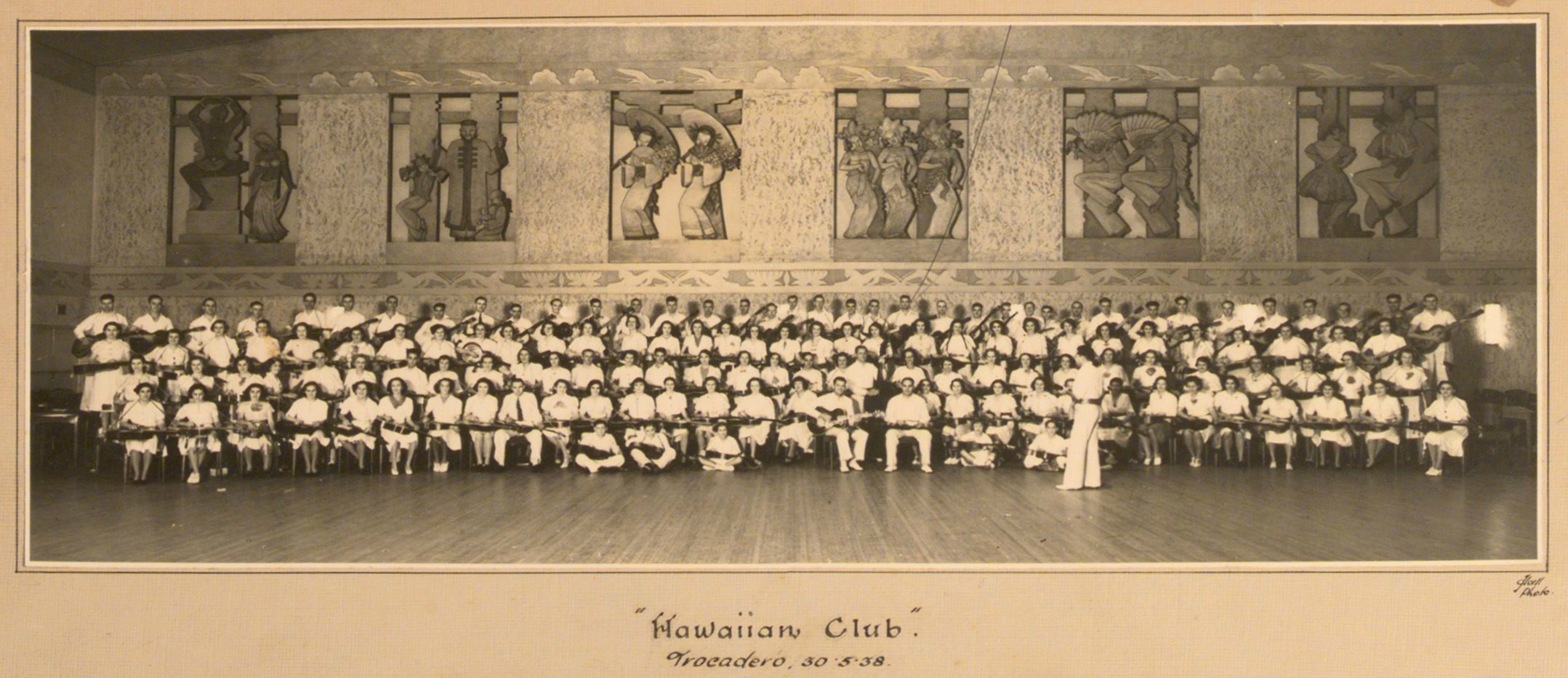 Picture courtesy Powerhouse Museum, Sydney. Photographer unknown.
Hawaiian Music in Australia
7
When Its Night-time in Nevada
The Singing Stockmen with The Hawaiian Club
Regal Zonophone G-23524  (1937)
L-R: Jango Kahn - steel guitar, 
Les Adams - guitar, 
Buddy Waikara - bass, 
Johnny Wade - ukulele, 
Jack Saunders - guitar
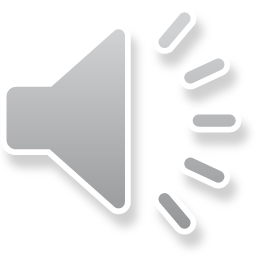 Hawaiian Music in Australia
8
Aloha Oe
The Hawaiian Club Quartet
Regal Zonophone G-23807 (1939)
L-R, Eric Kahn - bass,
Norm Scott - ukulele, 
Neville Kahn - steel guitar, 
Johnny Wade - guitar & vocals
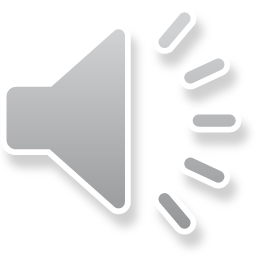 Hawaiian Music in Australia
9
The 1940s & ’50s
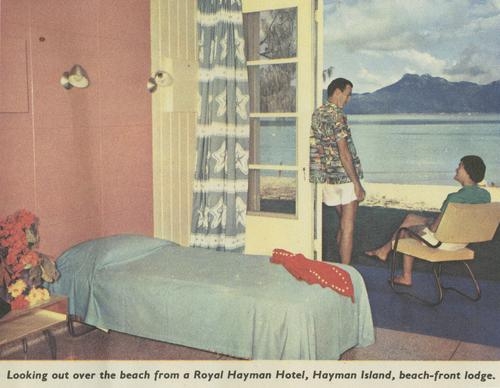 State Library of Queensland picqld-2006-11-24-10-24
Hawaiian Music in Australia
10
Where the Blue Gums Turn Red in the Sunset
Keith Branch & his South Sea Islanders 
Regal Zonophone G-25131 (1947)
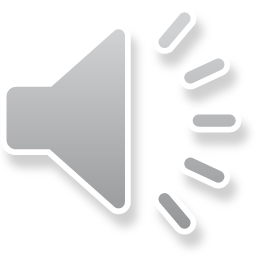 Seaplane at Hayman Island, owned by Barrier Reef Airways, May 1951
StateLibQld 1 115392
Hawaiian Music in Australia
11
Magnetic Island Johnny Wade & His Hawaiians Columbia DO-3342 (1950) Pack Up a Dream and Head for Hayman IslandJohn O’Connor & George Watson’s Hawaiians Royal Hayman Hotel  (1950)
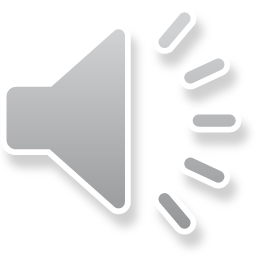 Hayman Island 1963 NAA B4498 150G8
Hawaiian Music in Australia
12
I Lost my Heart on Hayman Island
Johnny Wade & His Hawaiians 
Columbia DO-3852  (1956)
Hayman Island 1963 NAA1500, K10602
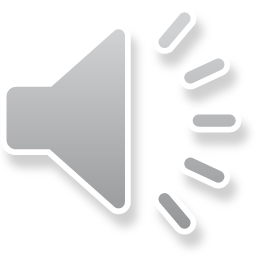 Hawaiian Music in Australia
13
Aloha
Aloha
Full versions of the songs and more can be found at www.nfsa.gov.au/collection/sound/sounds-australia/hawaiian-music-australia